Costa Rica: lobby de la industria tabacalera
Diego Montero
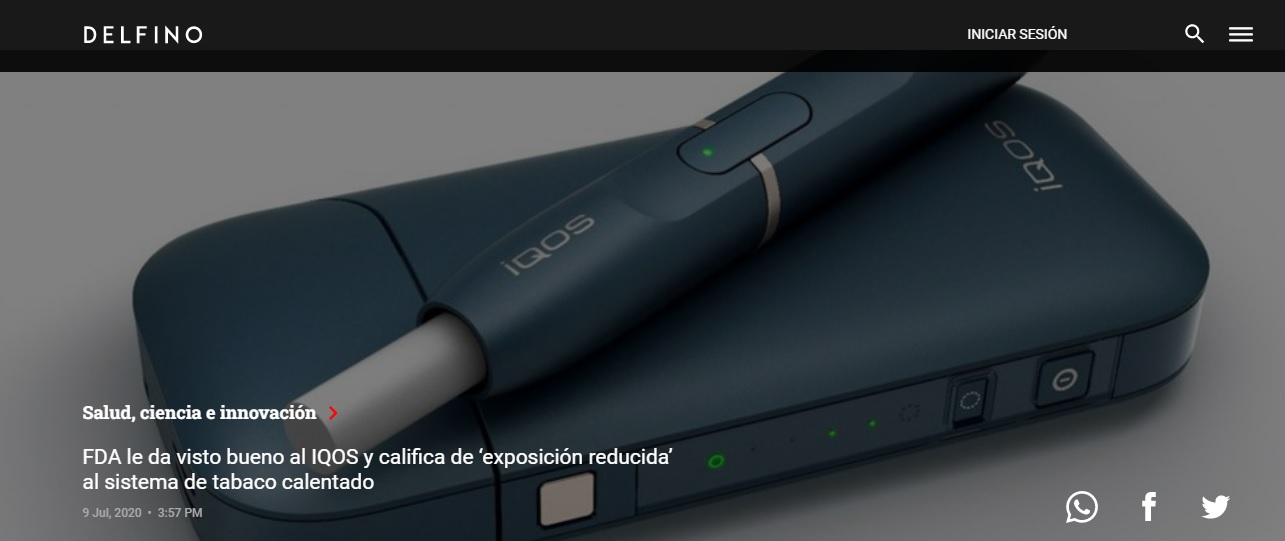 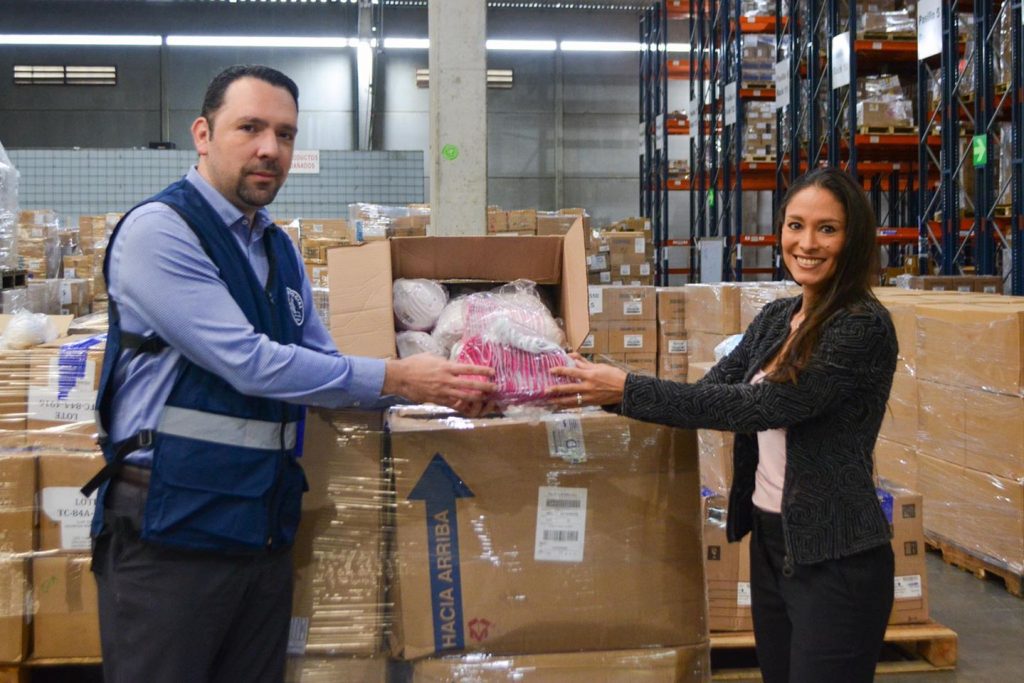 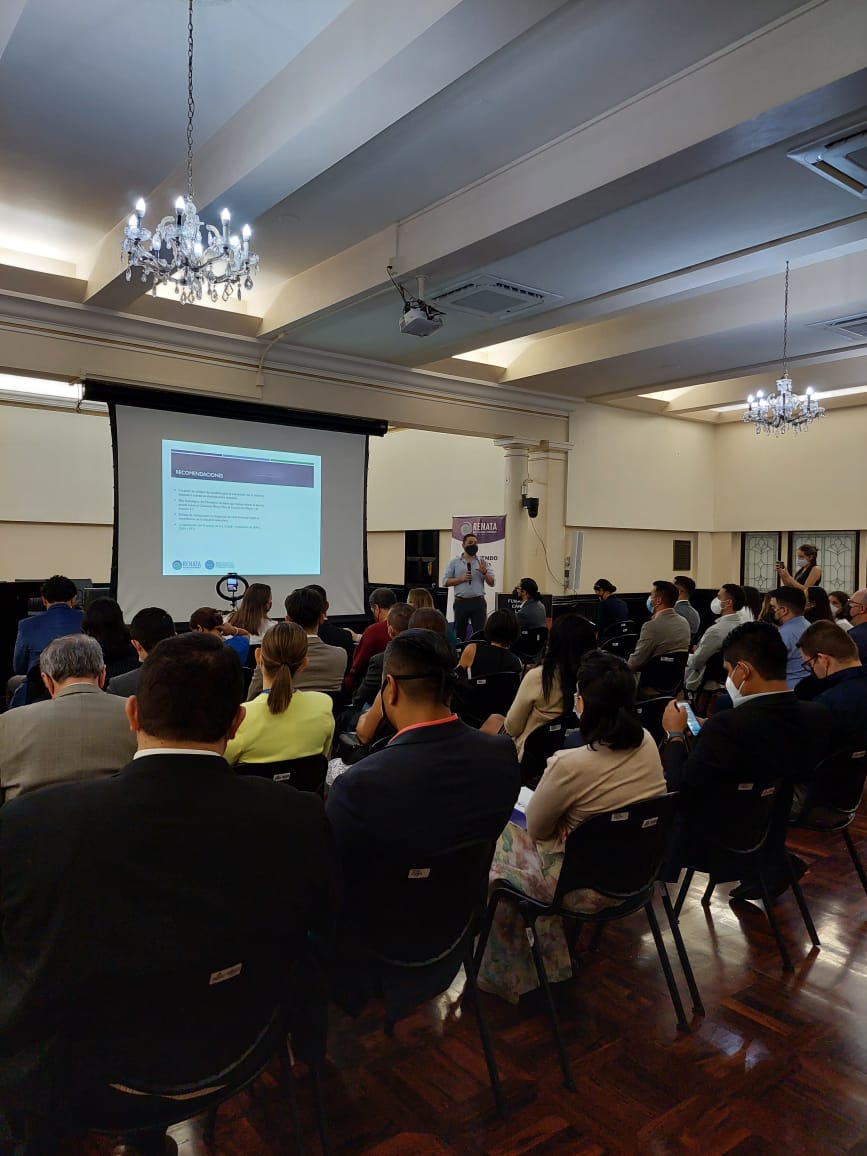